Легенда о происхожденииназвания села Сигаева
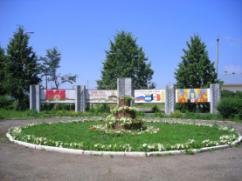 В изложении и рисунках учащихся 
школы – сада «Родничок».
427990, Удмуртская Республика, Сарапульский район. 
село Сигаево, ул.Трудовая, 8.
Код: 8-341-47 телефон 24-7-38
E-mail: Rodnichoks@yandex.ru
Сайт: http://7cnew.ucoz.ru  
Педагог-организатор Татьяна Германовна Шадрина
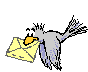 Здравстсвуйте! Это мы!
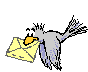 Рисунок Демидовой Анастасии, 1 класс
Были когда-то на этом месте непроходимые леса, полные разной живности, да протекала 
небольшая речушка.
Рисунок Култашевой Дарьи, 1 класс
Только самые сильные и смелые охотники добирались до этих мест. Приехал однажды сюда охотник-татарин по имени Сигай.
Рисунок Агаджана Геворгян, 1 класс
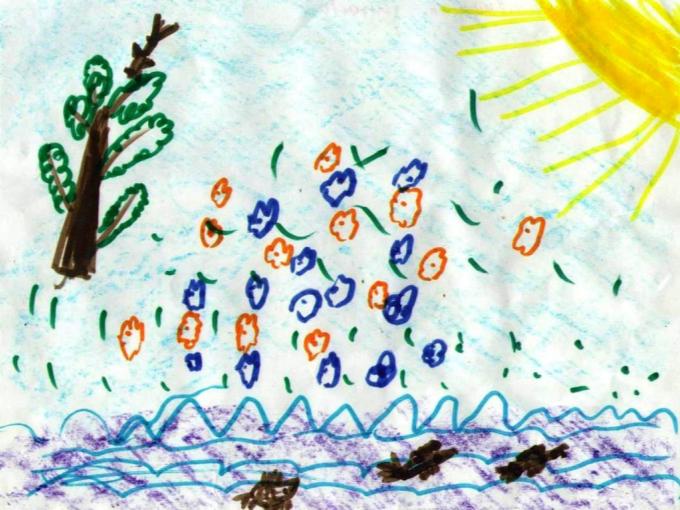 Залюбовался он красотой леса, заслушался пением птиц. Облюбовал себе полянку возле речки и решил здесь поселиться.
Рисунок Владислава Каменских, 1 класс
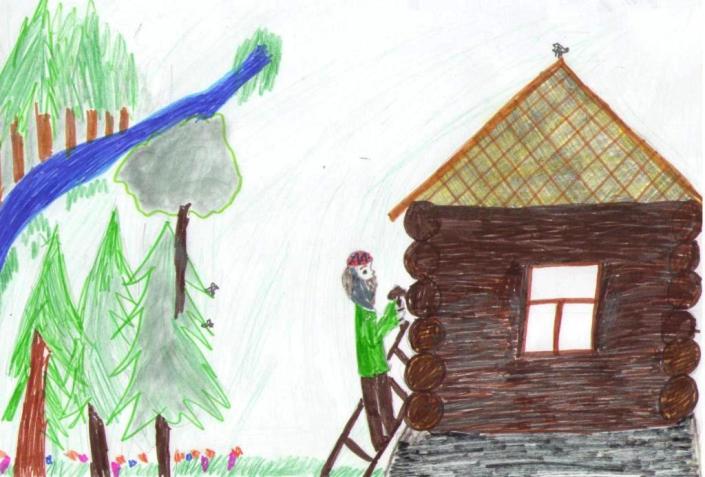 Строит он дом, а сам о своей жене думает да о двух сыновьях. Давно их не видел соскучился. 
Дом получился на славу!
Рисунок Антона Крупина, 2 класс
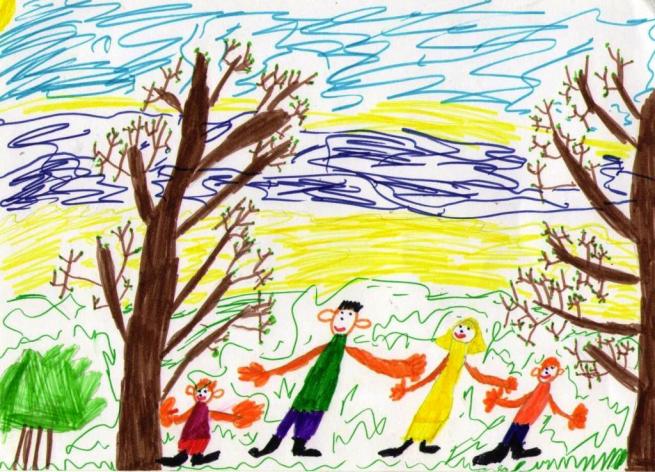 Привёз он жену и детей в новый дом. И стали они жить поживать и добра наживать.
Рисунок Регины Пермитиной, 1 класс
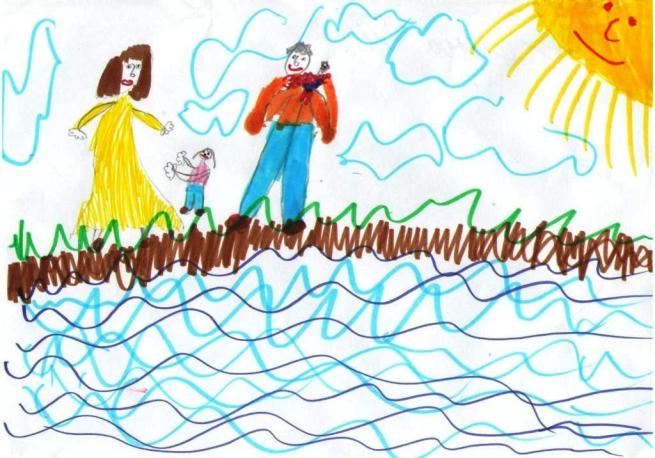 Счастье поселилось в их доме. Всё они делали вместе и работали, и отдыхали.
Рисунок Анны Лепихиной, 1 класс
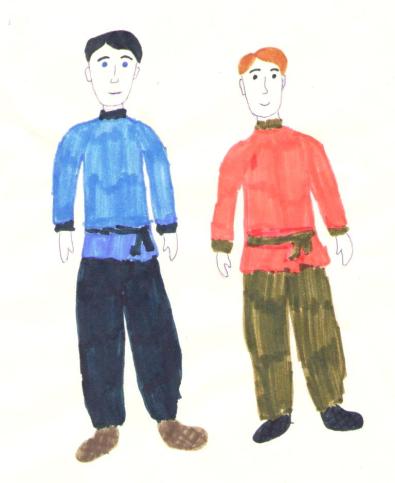 Выросли сыновья. Пришла им пора жениться.
Рисунок Павла Кутергина, 1 класс
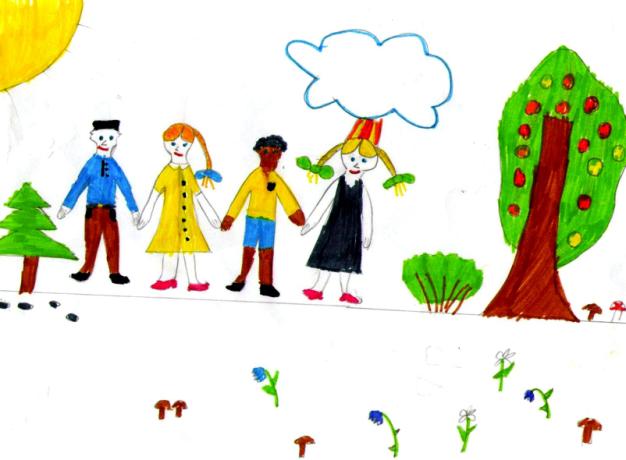 Женился один сын на русской девушке, другой на удмуртке. Привели они жён в дом к отцу.
Рисунок Владислава Макшакова, 1 класс
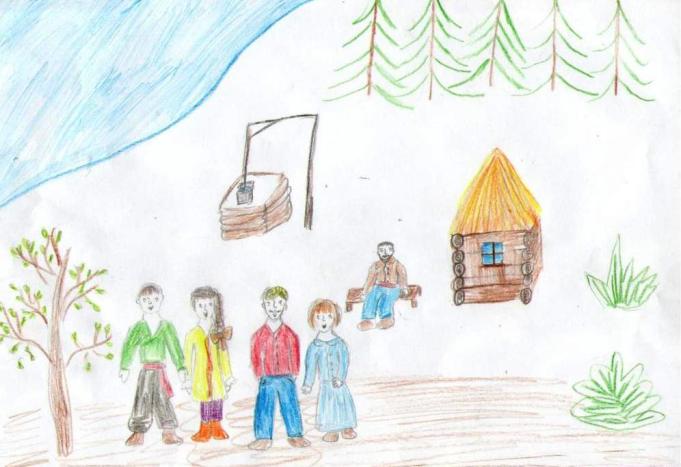 Потом и внуки пошли. Тесновато стало в доме. 
И построили сыновья рядом с отцовским домом 
свои дома.
Рисунок Софьи Шкляевой, 3 класс
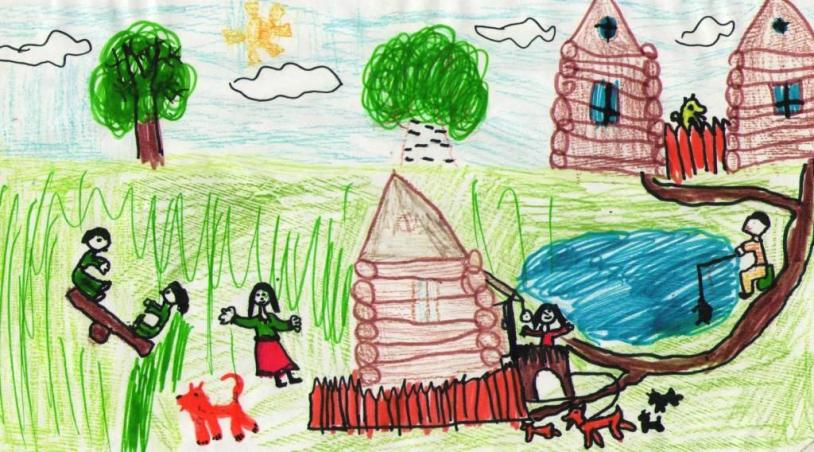 Так и появилось наше село. 
А название ему дали Сигаево.
Рисунок Юлии Ткаченко, 2 класс
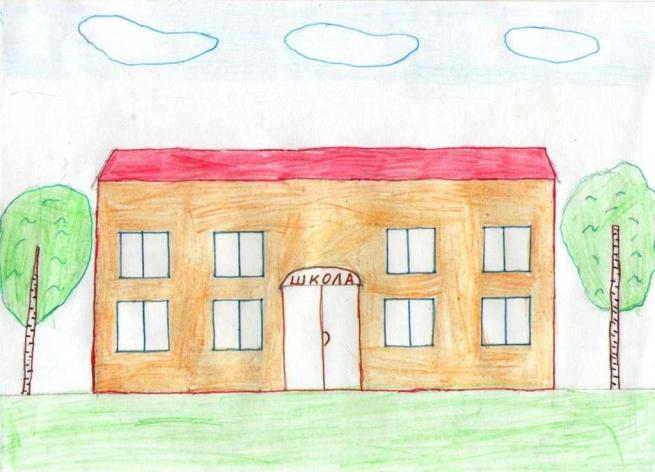 Разрослось и похорошело Сигаево.  Теперь это районный центр.
Сейчас в нём проживает около 6 тысяч человек. 
У нас есть средняя школа.
Рисунок Антона Макшакова, 2 класс
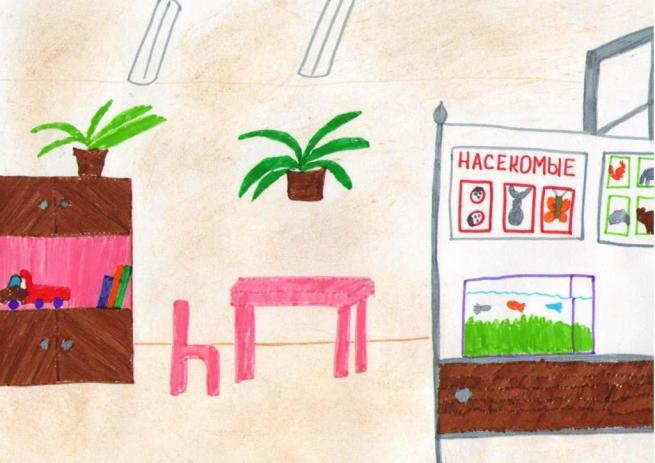 Детский сад «Росинка»
Рисунок Полины Глуховой, 2 класс
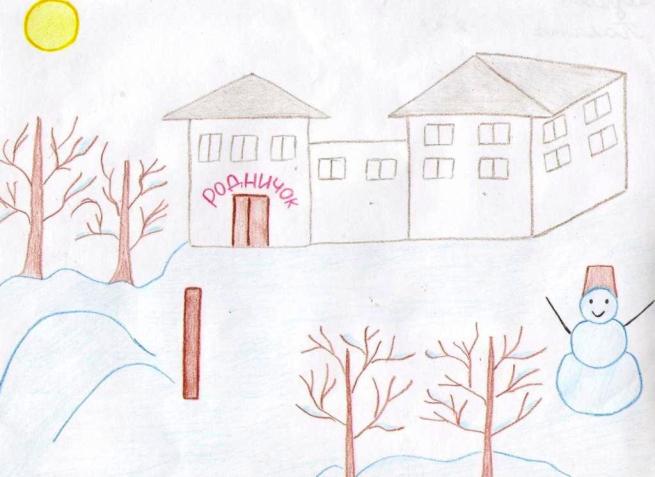 Школа-сад «Родничок»
Рисунок Никиты Короткова, 3 класс
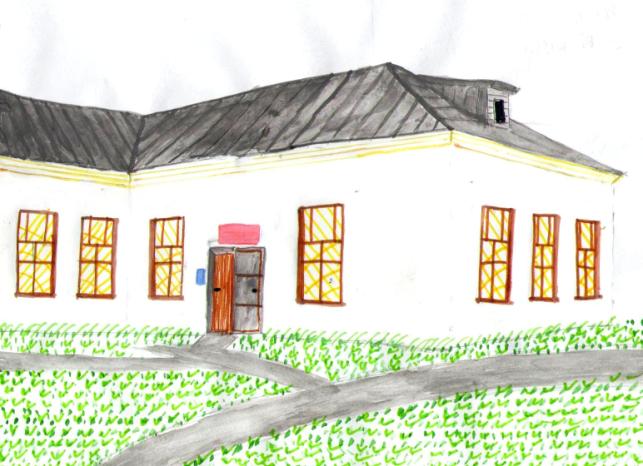 Музыкальная школа,
Рисунок Александра Кукушкина, 3 класс
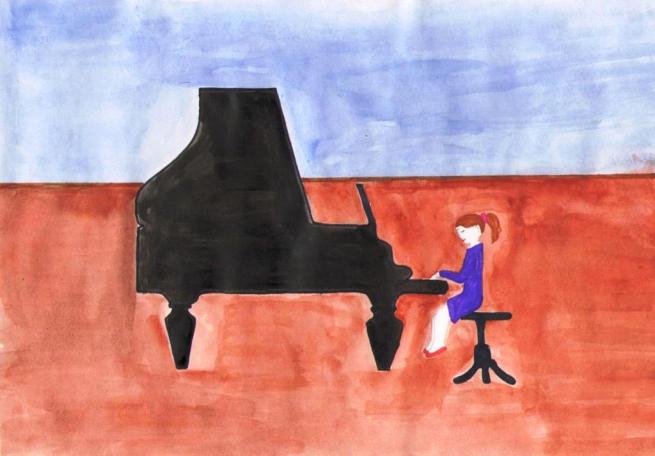 в которой многие из нас учатся.
Рисунок Айдара Валиева, 3 класс
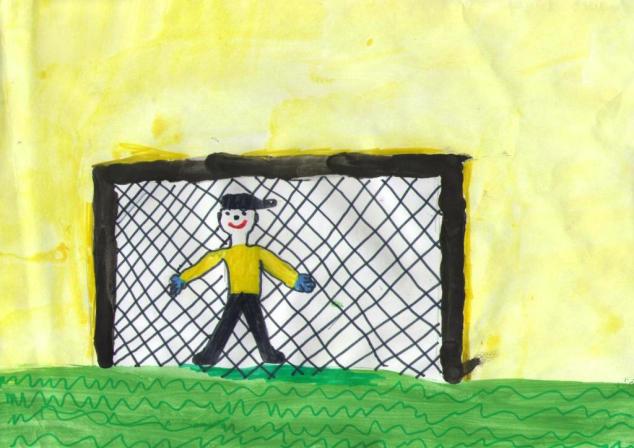 Есть стадион и спортивно-оздоровительный комплекс с бассейном.
Рисунок Вячеслава Касьяненко., 3 класс
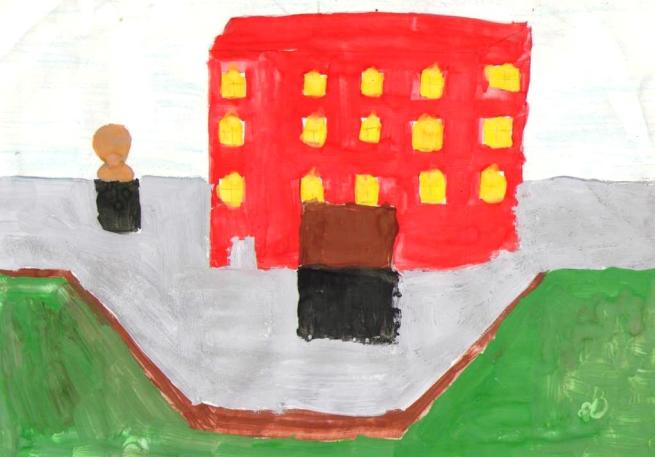 Аграрно-экономический колледж.
Рисунок Чухванцева Дмитрия, 1 класс
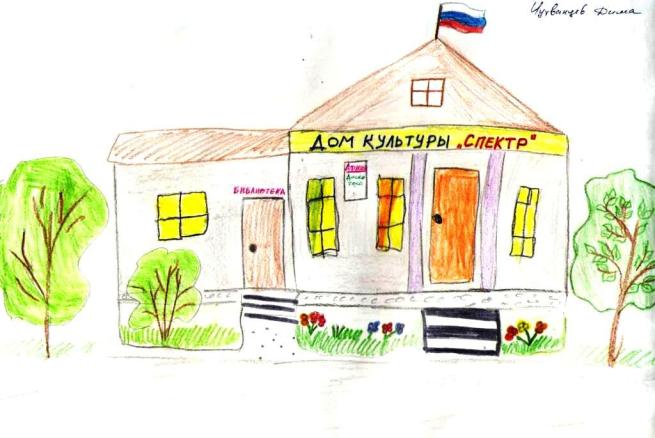 Дом культуры и библиотека.
Рисунок Александра Горбунова, 2 класс
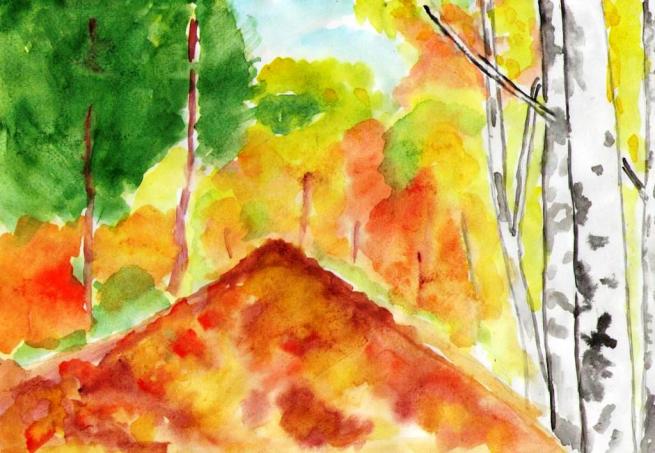 Единственный в Удмуртии 
дендрологический парк.
Рисунок Анастасии Демидовой , 1 класс
Рисунок Полины Шульгиной, 3 класс
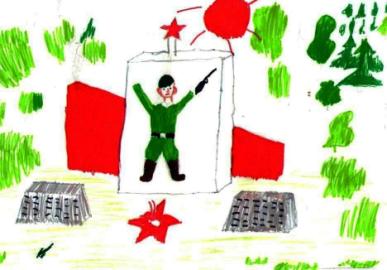 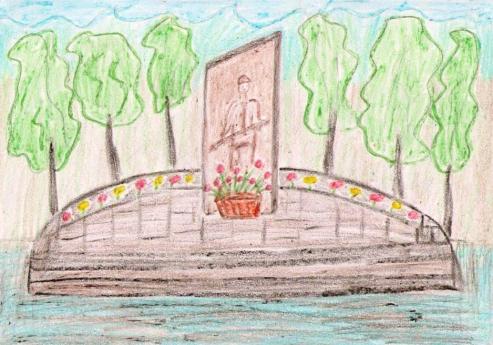 Старый
и новый, который построили в этом году.
Памятники воинам, погибшим 
в годы Великой Отечественной войны.
Рисунок Максима Баранова,3класс
Рисунок Антона Крупина, 2 класс
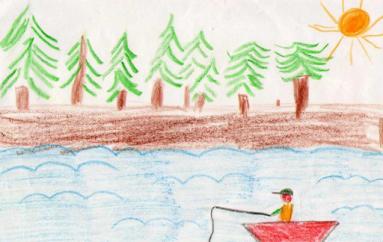 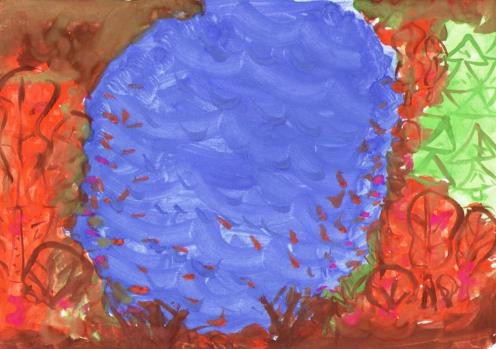 Сигаевский пруд.
Рисунок Анастасии Шадриной, подг. группа
Рисунок Полины Гавриловой , 2 класс
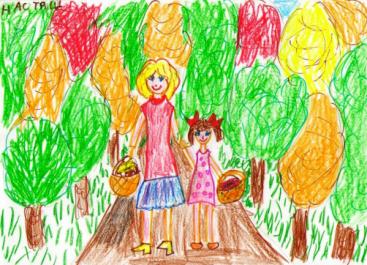 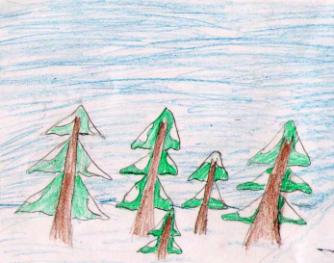 Рисунок Анастасии Сайрановой, 3 класс
Рисунок Анастасии Некрасовой, 1 класс
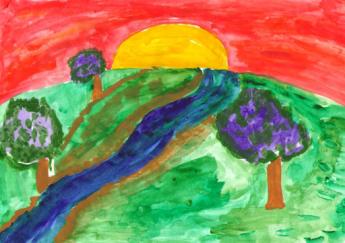 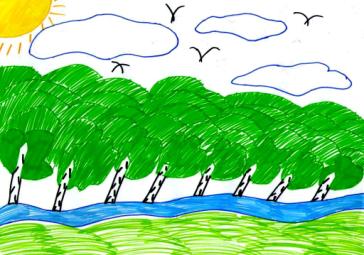 Прекрасно Сигаево во все времена года.
Рисунок Данила Длгих, 3 класс